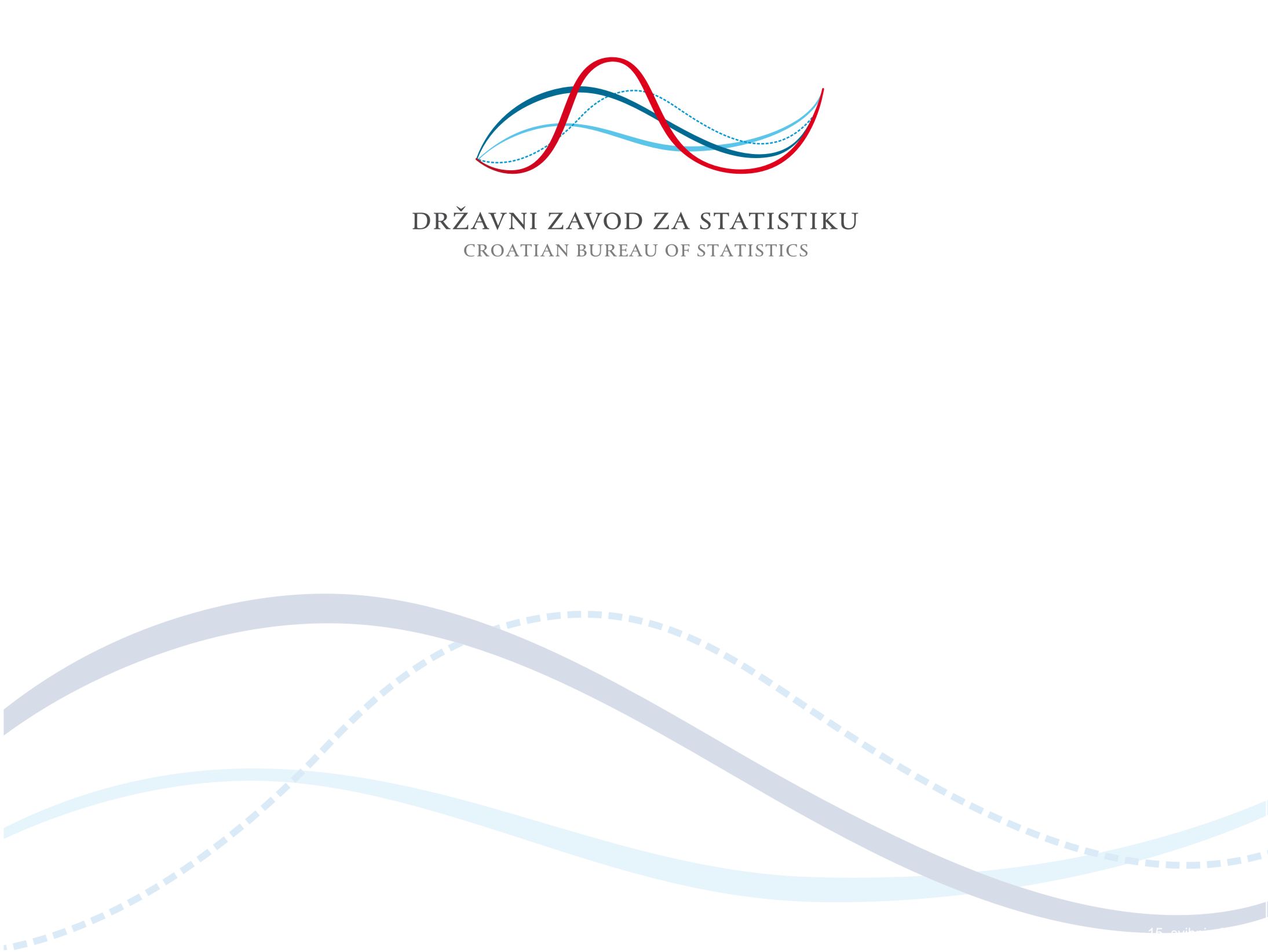 Prva procjena tromjesečnog BDP-a 
za četvrto tromjesečje 2014. i
prva preliminarna procjena za 2014.
Zagreb, 27. veljače 2015.
Tromjesečni BDP za 4.Q 2014
Bruto domaći proizvod (BDP) je u četvrtom tromjesečju 2014. realno veći za 0,3% u odnosu na isto tromjesečje 2013. (originalni podaci)
Sezonski prilagođeni BDP realno je veći za 0,4% u odnosu na isto tromjesečje 2013. dok u odnosu na prethodno razdoblje bilježi stopu rasta od 0,05%
Bruto dodana vrijednost (BDV) u četvrtom tromjesečju 2014. u odnosu na isto tromjesečje prethodne godine realno je veća za 0,4% (originalni podaci)
Prema prvoj preliminarnoj procjeni, godišnji BDP za 2014. realno je manji za 0,4% u odnosu na 2013. godinu
Tromjesečne i godišnje stope rasta BDP-a iz                                                                      originalnih te iz sezonski prilagođenih vremenskih serija
Realne stope rasta po djelatnostima BDV-a, Q/Q-4
Doprinosi rastu BDV-a po djelatnostima
Najveći doprinos rastu BDP-a u četvrtom tromjesečju 2014. ostvaren je u djelatnosti Prerađivačka industrija (C)

Najveći doprinos smanjenju obujma u četvrtom tromjesečju 2014. ostvaren je u djelatnosti Građevinarstva (F)
Realne stope rasta po komponentama BDP-a, Q/Q-4
Doprinosi rastu BDP-a po komponentama
Najveći doprinos rastu BDP-a ostvaren je izvozom roba dok je najveći doprinos smanjenju obujma BDP-a ostvaren padom bruto investicija u fiksni kapital

Doprinos domaće potražnje ostvarenoj stopi realne promjene BDP-a u četvrtom tromjesečju 2014. je negativan (1,7 postotnih bodova)

Doprinos neto inozemne potražnje je pozitivan (2,0 postotnih bodova)
RH i EU-28 - realne stope rasta BDP-aSezonski prilagođeni podaci, Q/Q-4
Realne stope rasta BDP-a u 4.Q 2014Sezonski prilagođeni podaci, Q/Q-4
Sljedeće objave tromjesečnog BDP-a
Priopćenje 12.1.1/4 – Procjena tromjesečnog obračuna bruto domaćeg proizvoda za četvrto tromjesečje 2014. (ESA 2010) – 06. ožujka 2015. godine

Prva procjena tromjesečnog obračuna bruto domaćeg proizvoda za prvo tromjesečje 2015. (ESA 2010) – 29. svibnja 2015. godine

DZS će 05. lipnja 2015. objaviti konačni podatak za godišnji BDP za 2013. godinu te će podaci za 2014. godinu biti revidirani u skladu s tim.
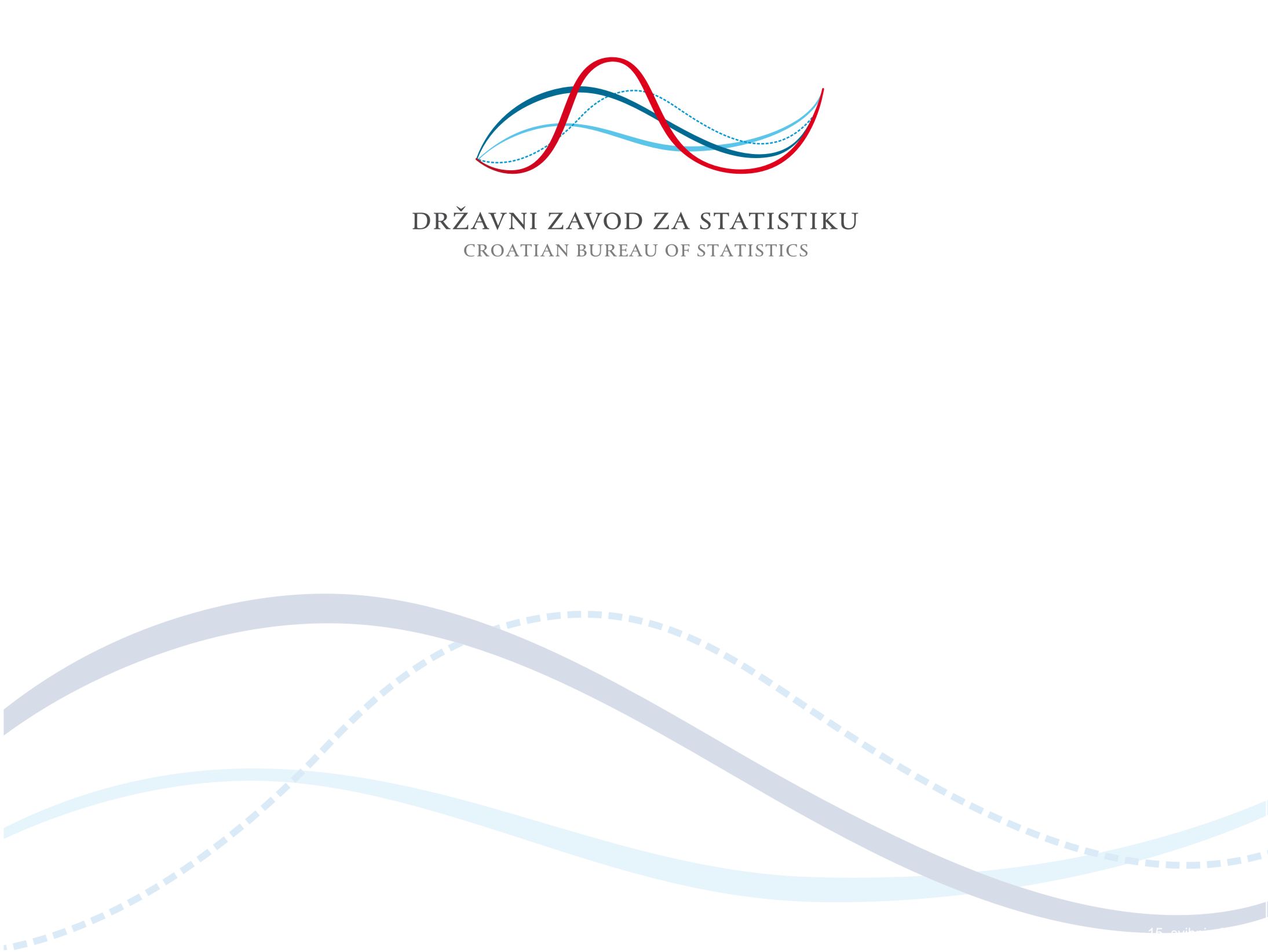 Hvala na pažnjiNovinarski upitiTel:  +385 (0)1 4806 121
        +385 (0)1 4806 196
Fax: +385 (0)1 4806 148
         +385 (0)1 4806 199
E-mail: press@dzs.hr